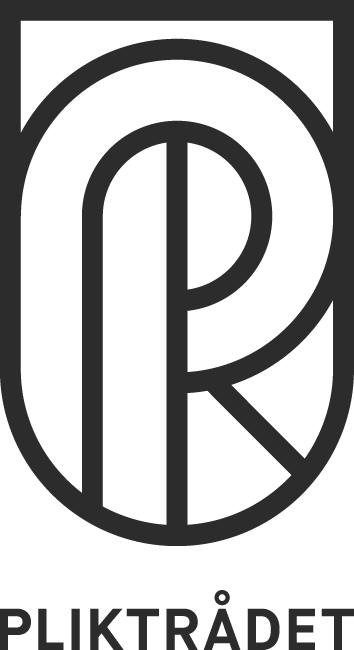 Hantering av ovälkommet beteende
Pliktrådet GU-konferens 2022
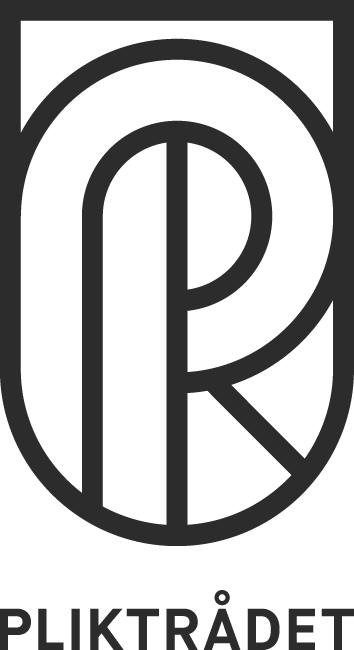 INNEHÅLL
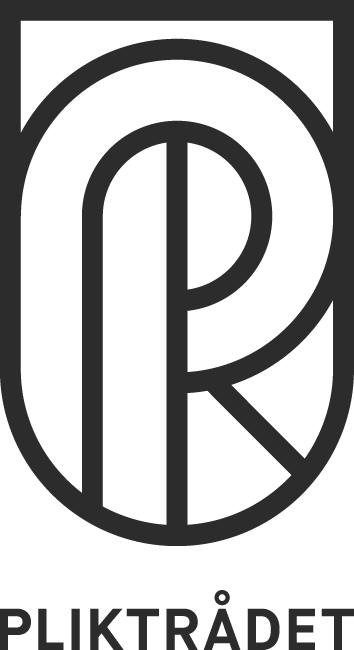 Problem
Problem
Orsak
Ovälkommet beteende
Trakasserier
Sexuella trakasserier
Kränkande särbehandling 
Repressalier
Kultur
Bristande förståelse för andras olikheter
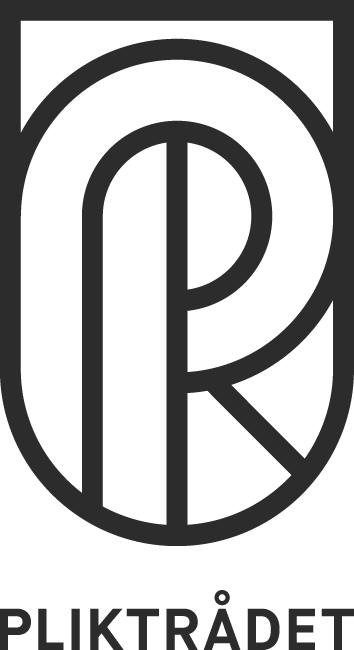 Pliktrådets analys
Förbandet
Problem
Värnpliktiga
Tolkning av problemet
Återkoppling
Lösning
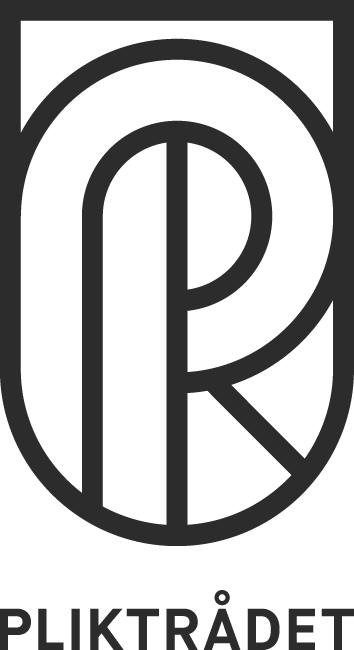 Problem
Förbandet
Värnpliktiga
VERKTYG/ FÖRUTSÄTTNING
Återkoppling
Återkoppling
Lösning
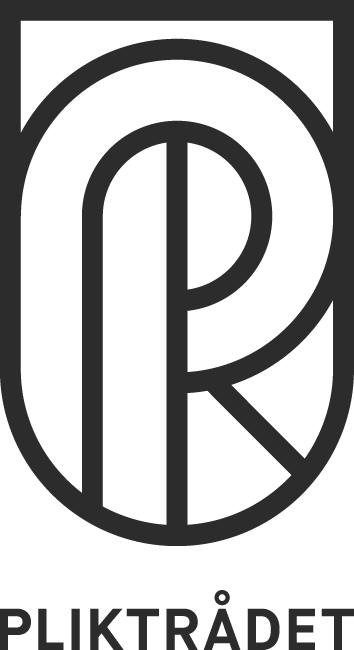 Verktyg
Förutsättningar
Plutonens timme
Kompaninämnd
Bataljonsnämnd
Förbandsnämnd  

Referensramar

Stödfunktioner 

"Testamente"/ öppen dagordning
Tid

Transparens

Utbildning
Acceptans  

Inga Repressalier
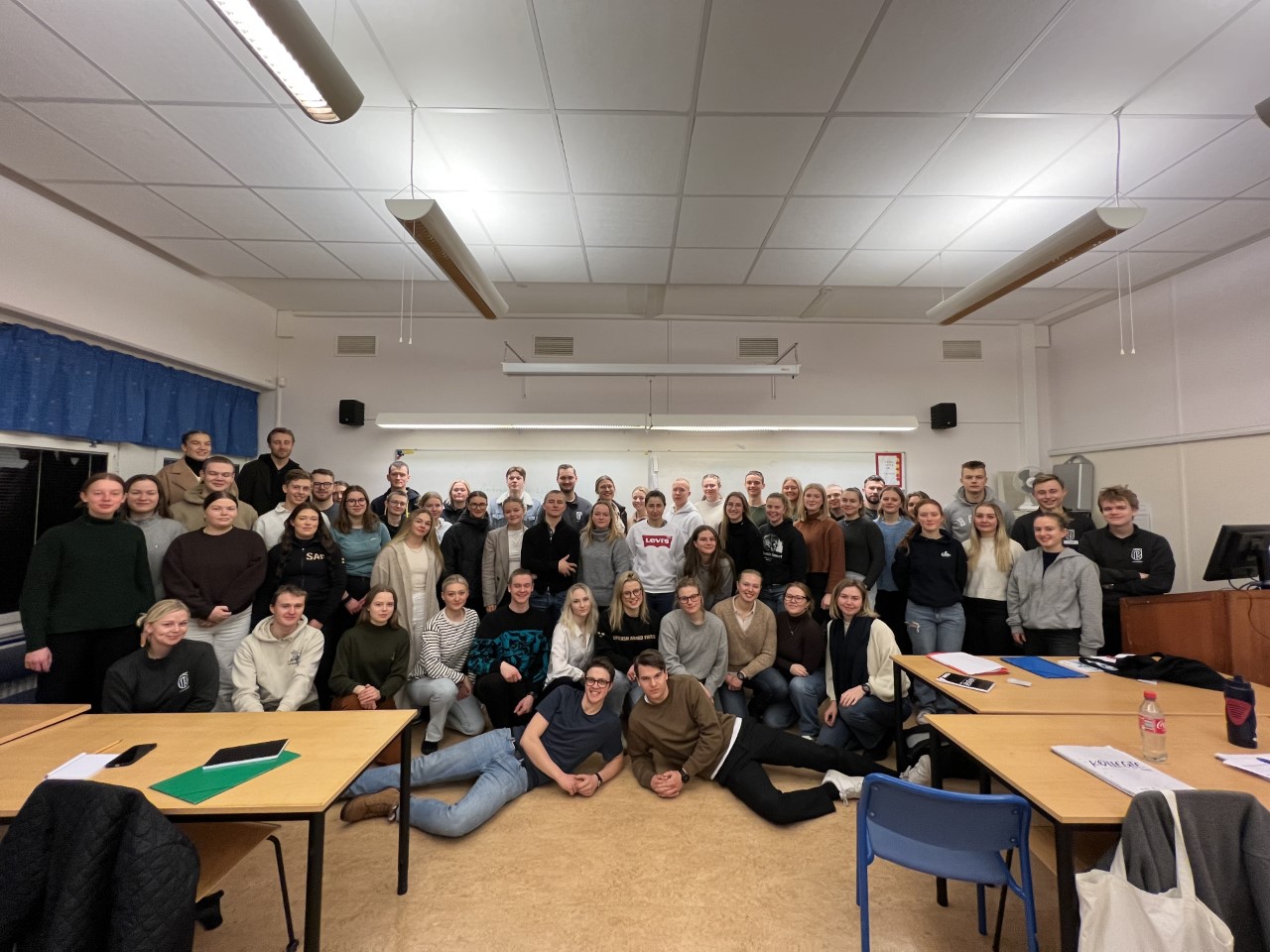 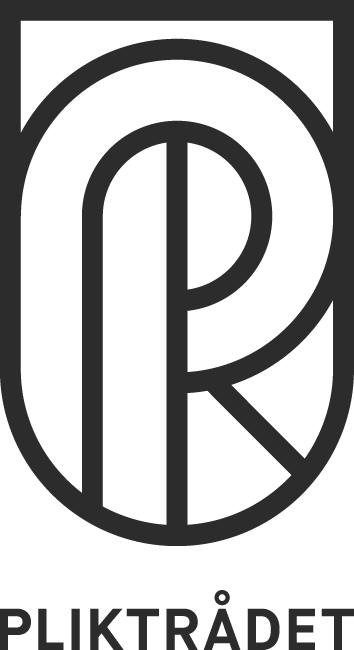 Referensramar

Identifiera problem innan de uppstår.
Förtroendevalds konferens 
December 2021
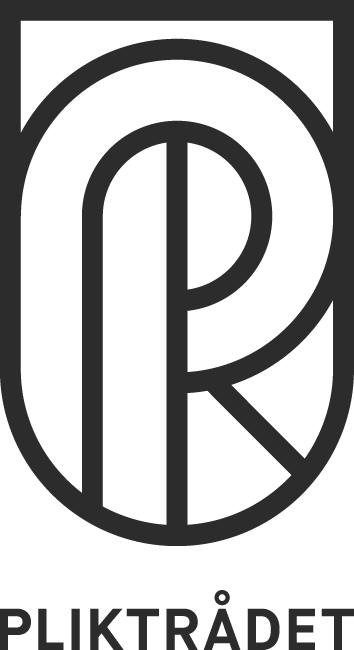 Repressalier /acceptans
”Jag vågar inte säga något för jag kommer få så mycket skit"
”Plutonchefen sa att vi gick bakom hans rygg"
”Vi nekas att träffa psykolog"
"Du är svag"
"Kafferep”
"Häxjakt"
“Dags för plutonens klagostund"
"Hon blev upplyft I kragen"
"Landsförrädare"
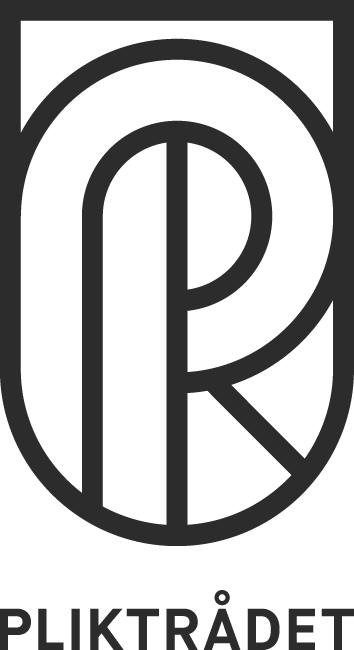 Problem
Förbandet
Värnpliktiga
VERKTYG/ FÖRUTSÄTTNING
Återkoppling
Återkoppling
Lösning
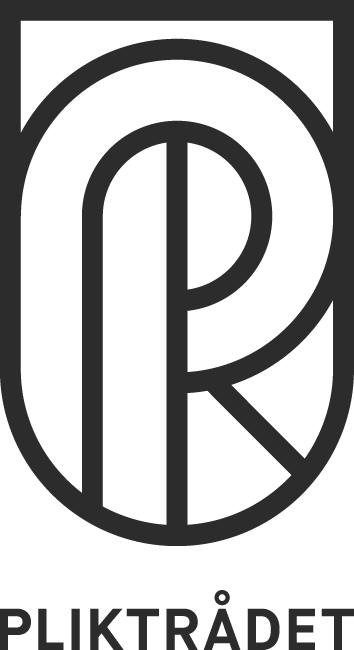 Slutsatser från Pliktrådets förbandsbesök
Förband med transparens mellan befäl-värnpliktiga

Förband där befäl förstår vikten av medinflytande

Förband där värnpliktiga och befäl säger ifrån

Förband där de värnpliktiga känner till sina rättigheter och skyldigheter
[Speaker Notes: Medinflytande på pluton/kompani fungerar oftast väl. Det vi uppmärksammat är att det kan ges mycket lite tid för plutonens timme, ca 10min.

Pandemi hantering: Värnpliktiga har hanterat mycket dåligt under pandemin, bristande återhämtning, få aktiviteter, inga tydliga rutiner kring isolering. 

Bristande agerande befäl-befäl, vpl-vpl. Det kommer alltid finnas rötägg, det kommer alltid finnas folk som inte ska vara kvar, men säger du inte ifrån är du lika delaktig i problemet.  Genom att säga ifrån kommer det felaktiga problemet att uppmärksammas och hanteras och på så sätt försvinna fort. 

Tillbudsrapportering: Majoriteten av de värnpliktiga i Sverige vet inte vad det innebär. Flertalet värnpliktiga har nekats eller haft mycket svårt att göra en anmälan. 
Befäl skriver egen uppfattning och vägrar ha med den värnpliktigas perspektiv. 

Pliktrådets relation till förband. Vi jobbar tillsammans med er mot problemen, märks stor skillnad i år på hur vi bemöts och förståelsen kring vårat uppdrag.]
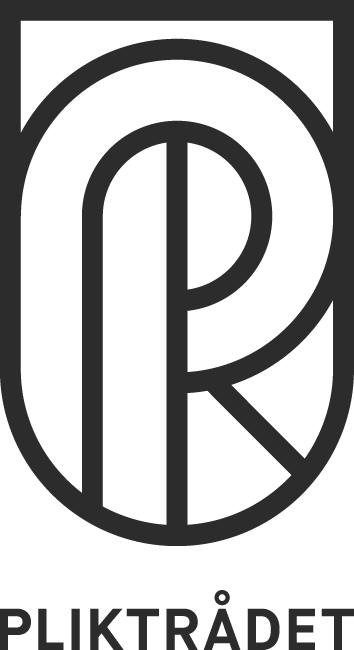 Pliktradet.se
Info@pliktradet.se
Click to add text
@Pliktradet
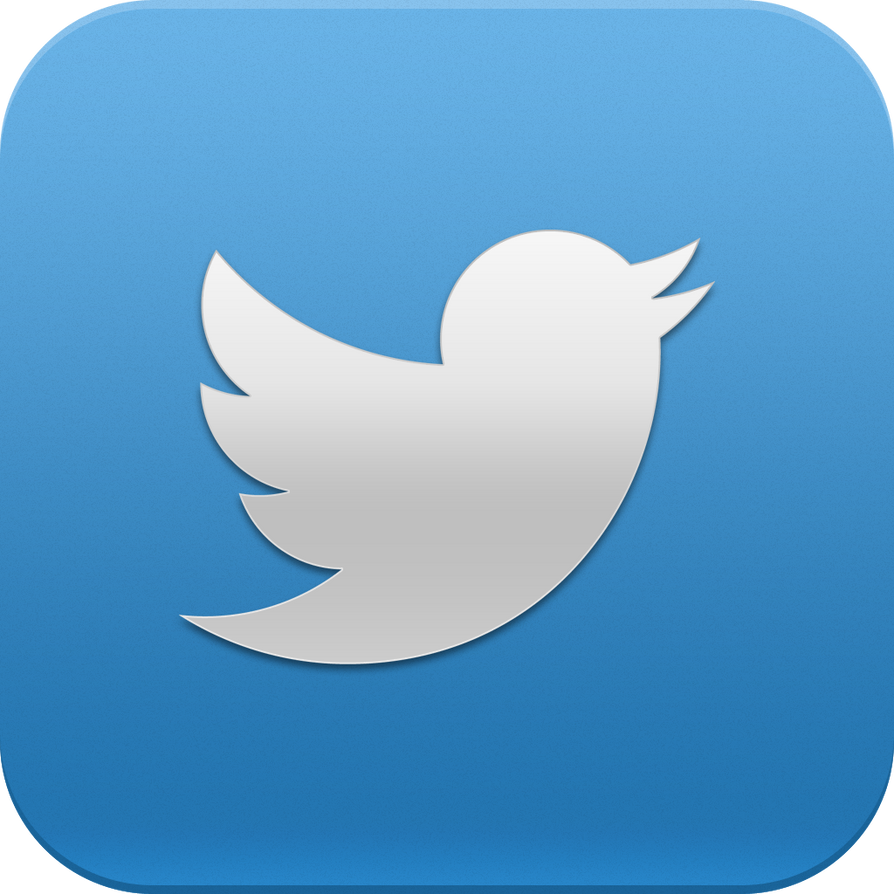 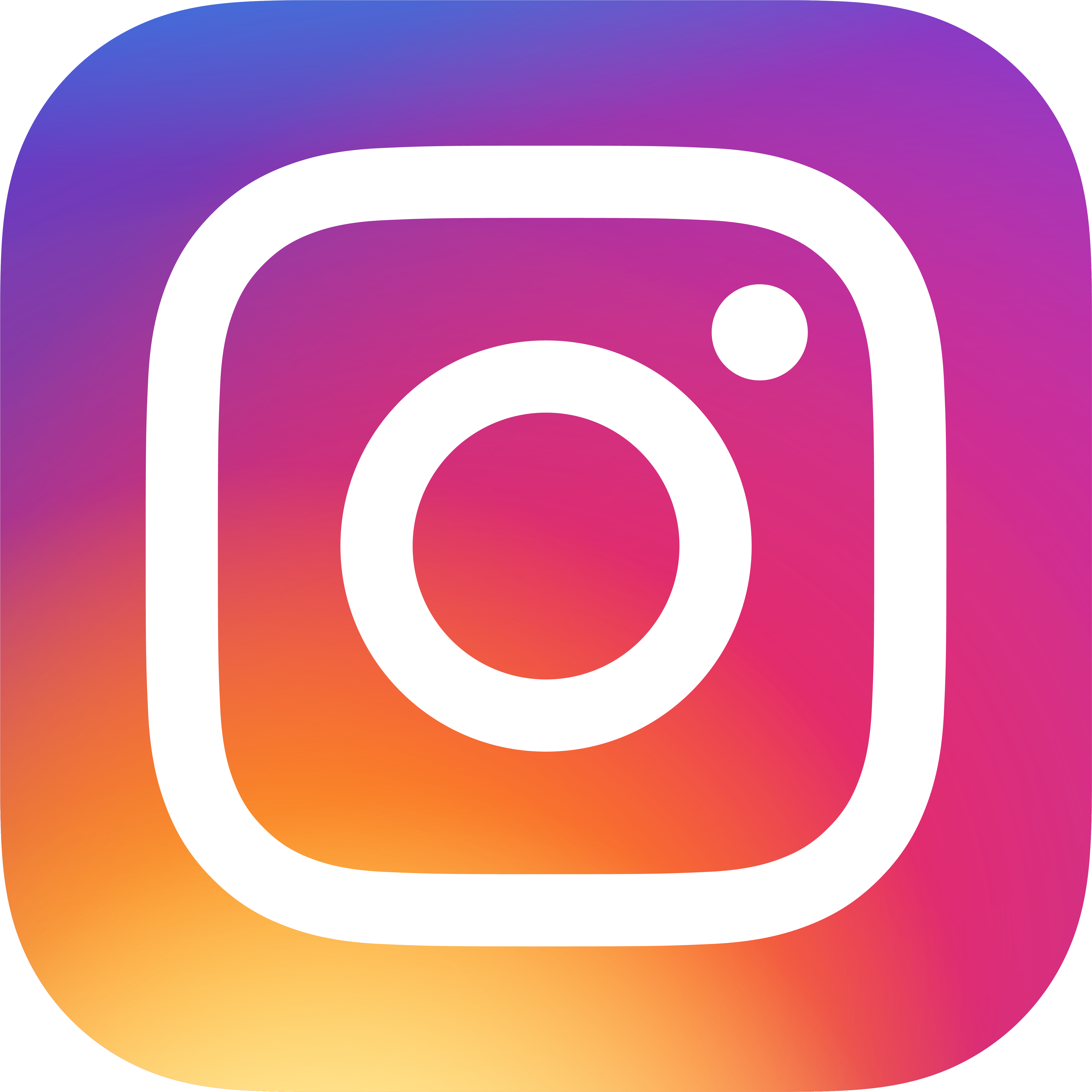 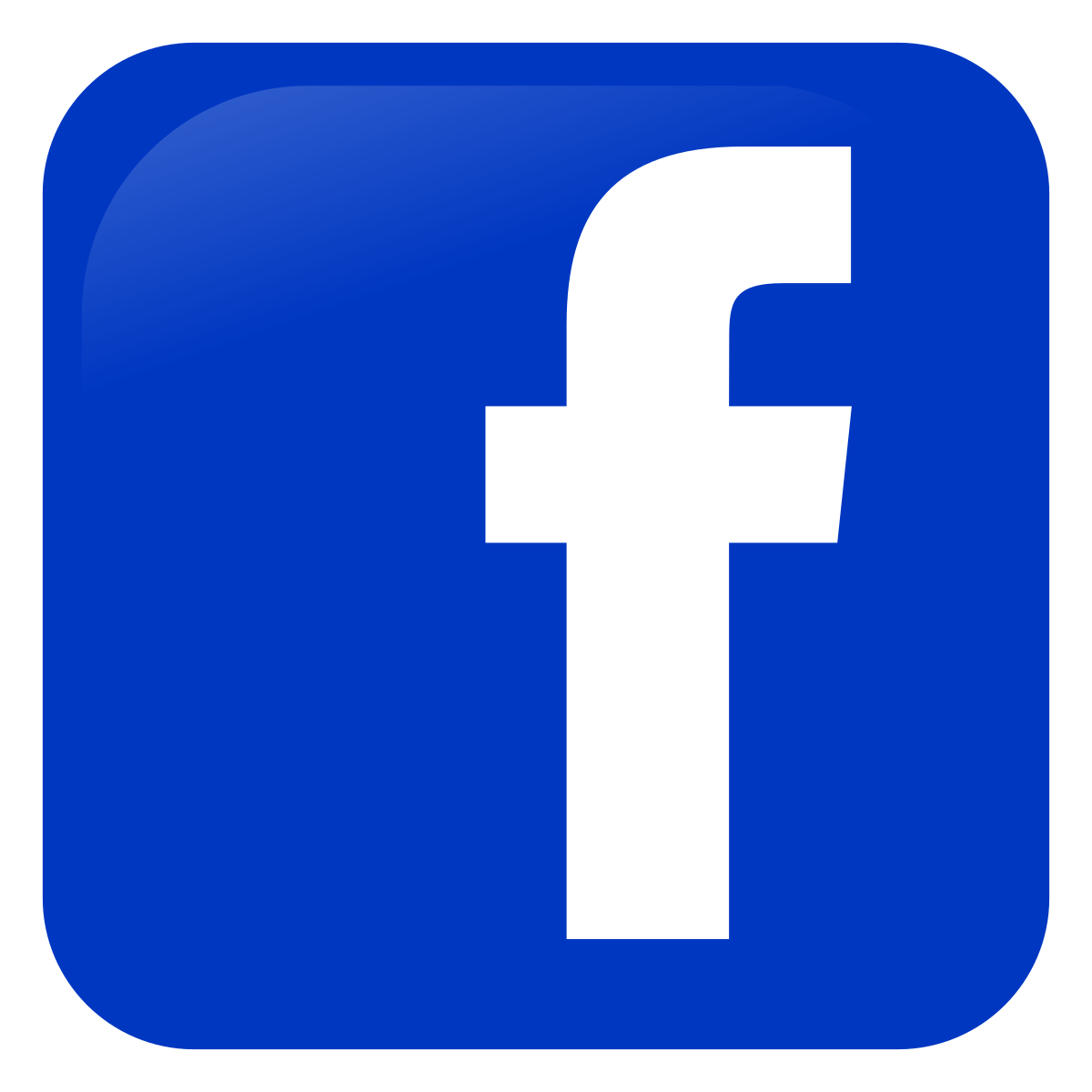